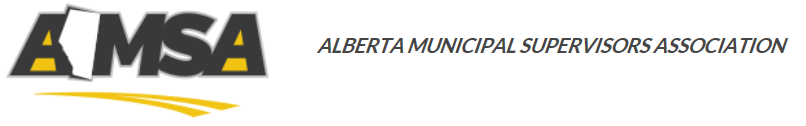 MARCH 21, 2017
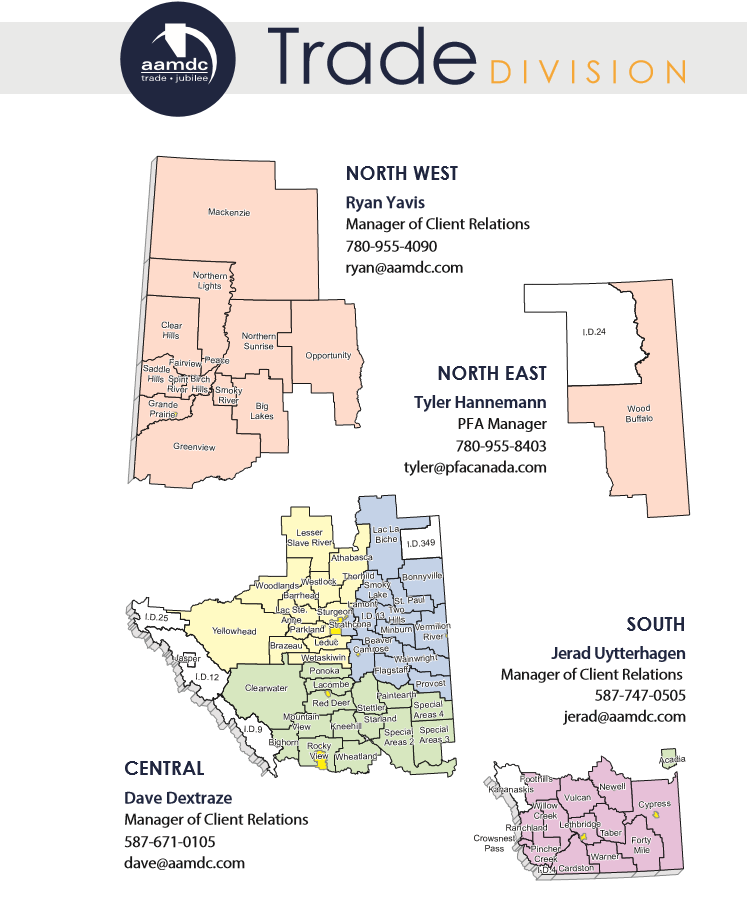 CLIENT RELATIONS MANAGERS
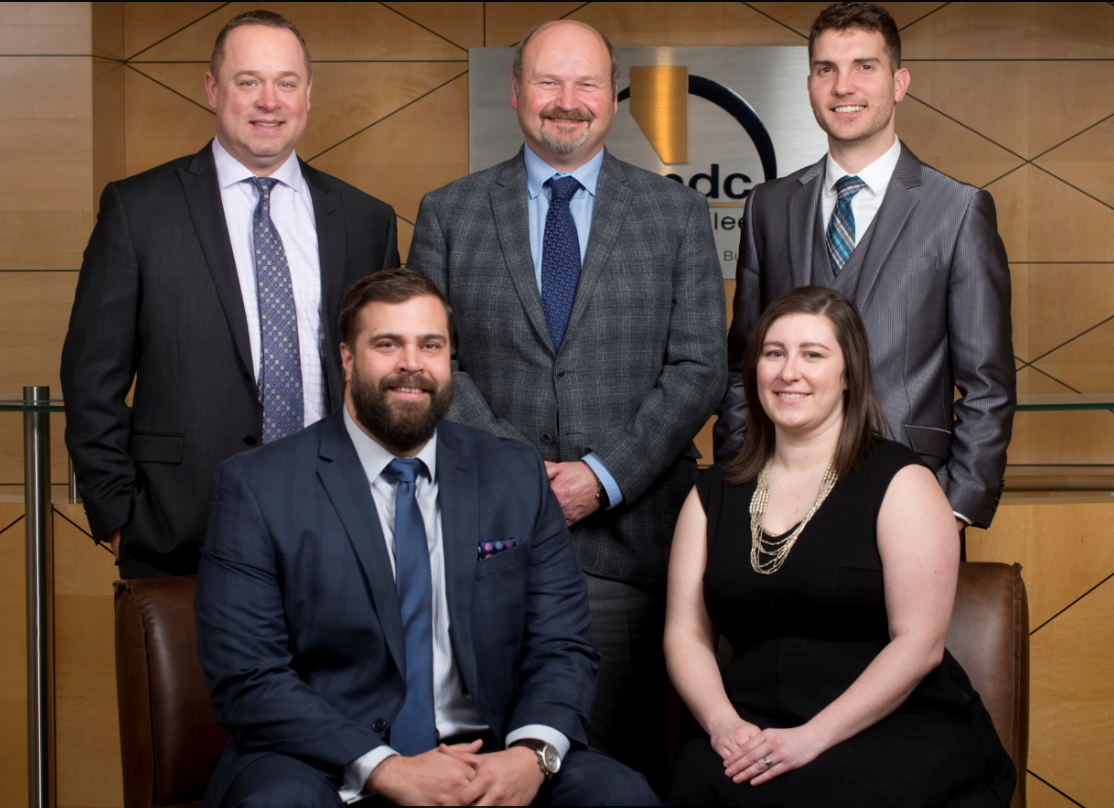 Map and pictures
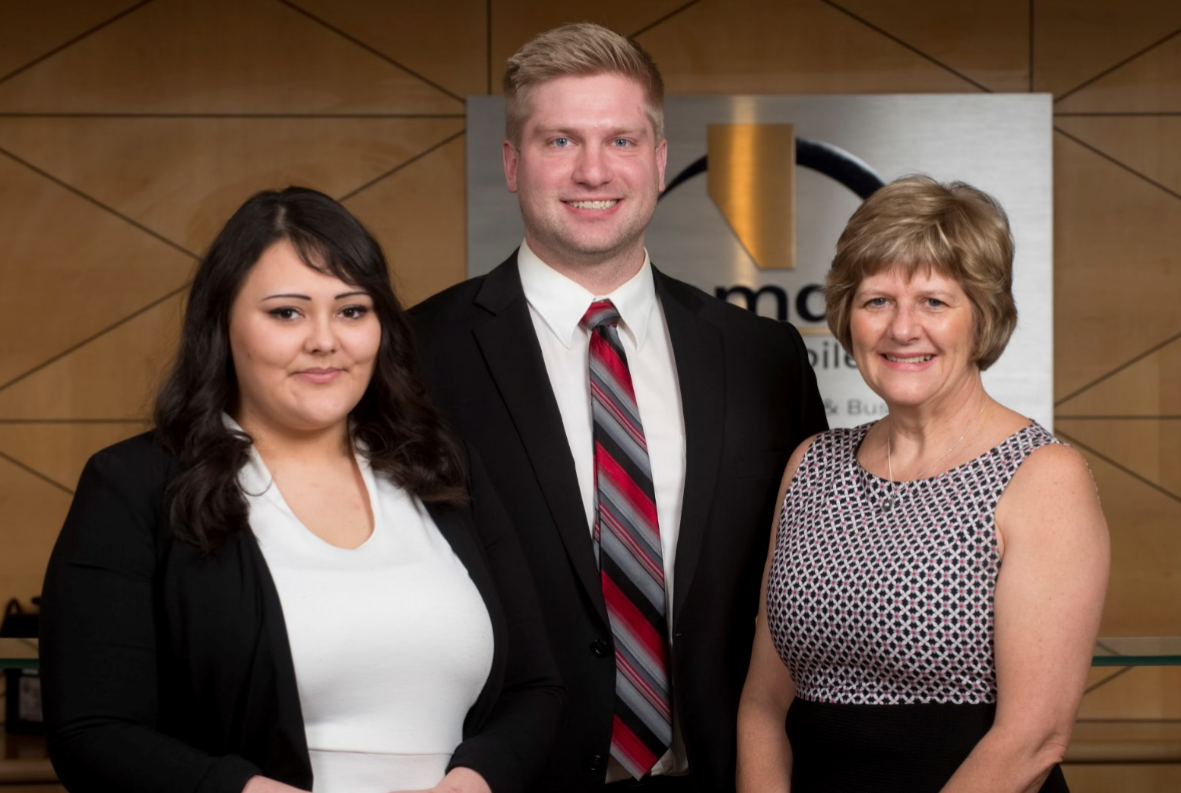 AGGREGATED BUSINESS SERVICES
AAMDC.COM
AAMDC.COM
WHO ARE WE TODAY
Jubilee Insurance Agencies

PFA Canada – Over 60,000,000 Litres Annually
700,000 Litres Lubricants
Get your PFA analysis today

Trade Division
69 Members
Over 800 Associate Members
Over 120 Suppliers
$46,000,000.00 annually
SOME OF OUR SUPPLIERS
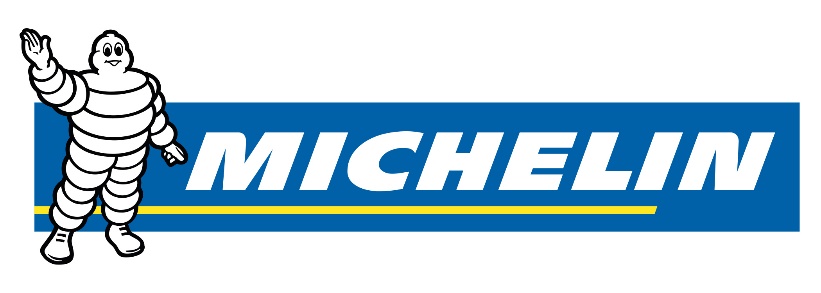 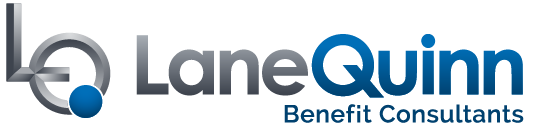 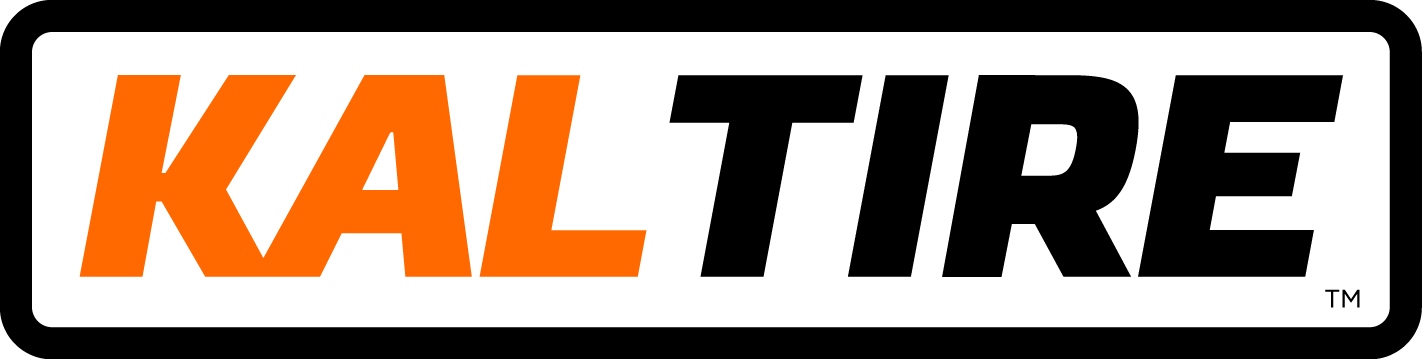 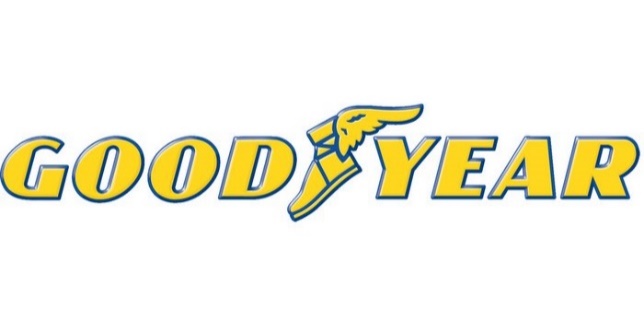 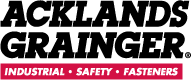 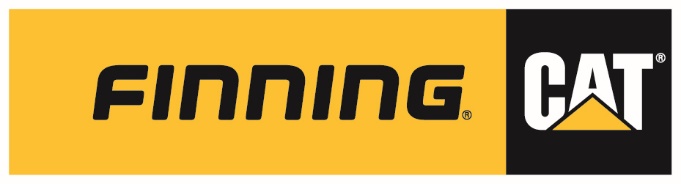 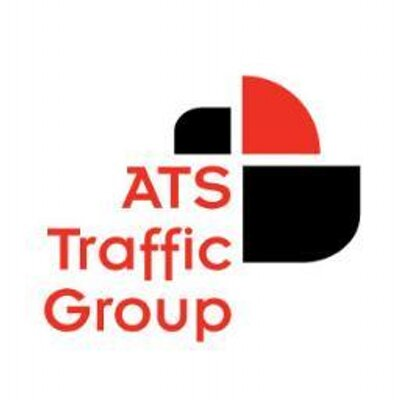 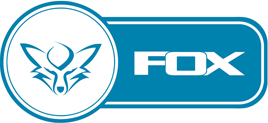 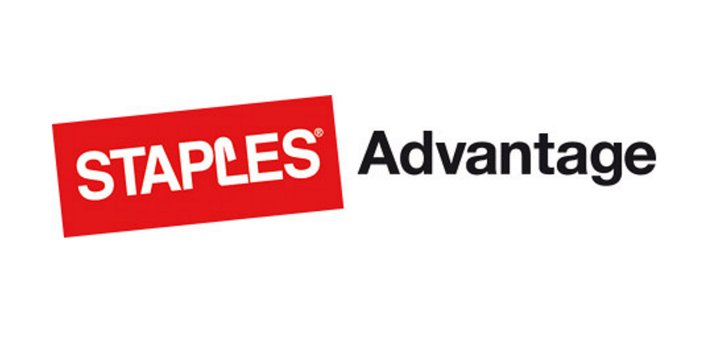 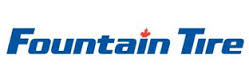 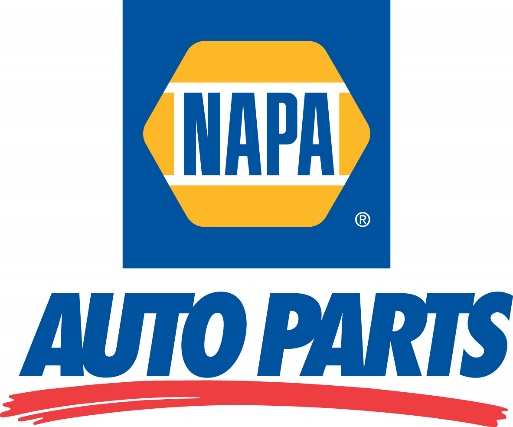 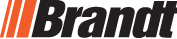 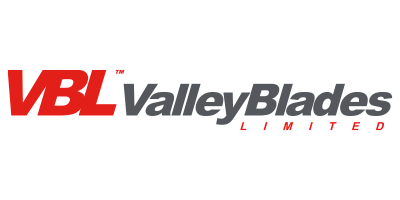 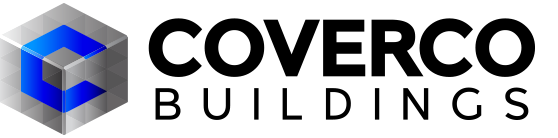 AAMDC.COM
Openly Tendered Programs (NWPTA)
In Place Today
AAMDC/NJPA
Caterpillar
Case New Holland


Fabric Shelter Program
Coverco
Grader Blade Program
Valley Blades
Wearpro Equipment
Shaw Enterprises

Energy Program
8760 Energy
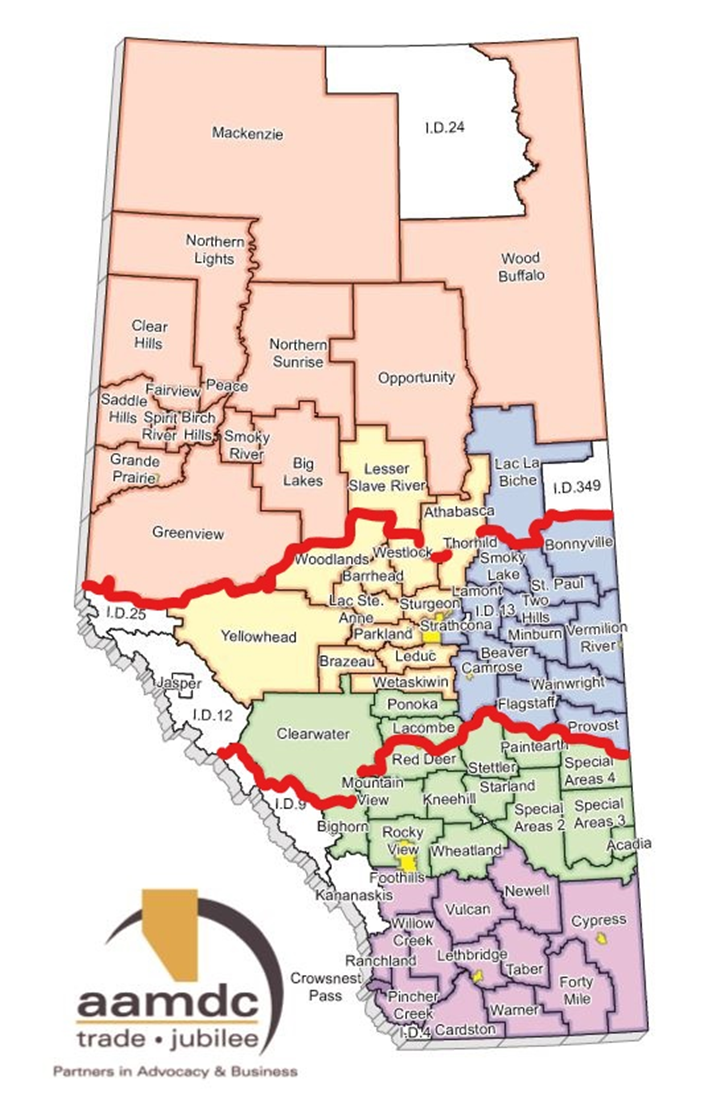 Openly TenderedPrograms (NWPTA)
In Progress
Culvert Supply Program
Divided into 3 Service Areas
Based on Unit Cost for CSP
Based on Unit Cost for Shipping
Weed Control – Herbicide Supply Program
What's Next
Dust Control
Salt for snow and Ice Control
????
AAMDC/NJPA
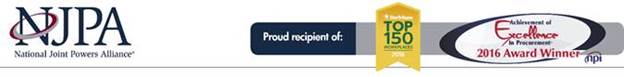 Participation
4 Municipalities in 2015
16 Municipalities in 2016
Total sales of $11,541,613.17 to the end of 2016

Manufacturers Currently on the Program
Caterpillar
Case New Holland

What's Next
Meeting in May with Manufacturers – John Deere, Volvo, Firetrucks, Fleet
TRADE ADVISORY COMMITTEE
The Trade Advisory Committee is structured as a way for individual Trade Division members to share their opinions and perspectives, issues, and develop recommendations in a focused, small group structure. The Advisory committee meets quarterly and consists of representatives of each of the following groups:
THE RESULTS
Quality Product
Acquisition Cost
Product Availability
Warranty
Total Cost of Ownership
Distribution Location
Brand/Distributor Reputation
Payment Terms
WHAT YOU TOLD US
Quality is most important because it affects every other item.
Availability comes first when we need product. It usually is needed now. Cost is last. Downtime costs more in the long run.
With limited budgets and Risk adverse councils, cost is key.
Service after the initial purchases.
If I buy tires and they are shot after 30 or 40 K I am not happy even if they are half the price.
The order very much depends on what the product is. Distributor location is extremely important for fuel for example, but not important for oil filters.
WHAT YOU TOLD US
Warranty, keep costs down. Quality, reliable products. Brand Reputation, well known for products.
Fuel side of things are great. Lubricants - have issues with availability of product. Turn around time with delivery and invoicing. 
Using local vendors with the trade division is important.
We are very value driven with a strong emphasis on local supplier support. 
Availability is very high because we are so far north. Would like to see more brand to choose for light truck and SUVs.
WHAT ARE WE DOING ABOUT IT
More in-depth Membership Survey
Trade Advisory Committee
Creating New Openly Tendered Programs
Increased to 3 Managers of Client Relations from 2
Increasing Associate Members to Bolster Buying Power
Website Update- Digital Access to Pricing
UPCOMMING EVENTS
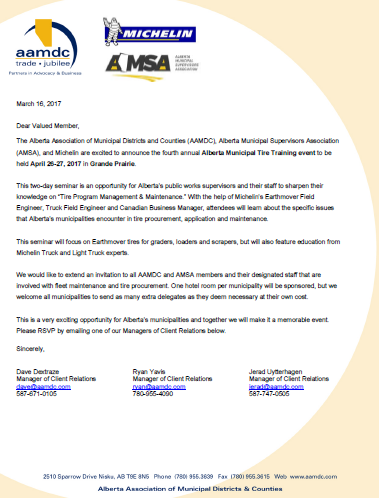 Tire Training / Plant Tours

NJPA Presentations

Golf Tournament

?
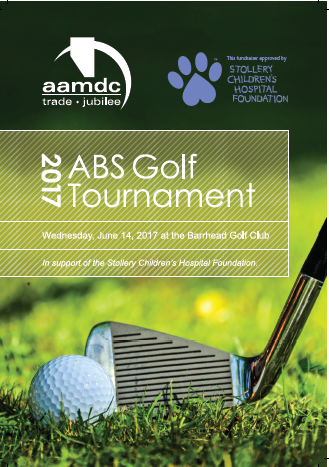 Questions
For more information, please contact:
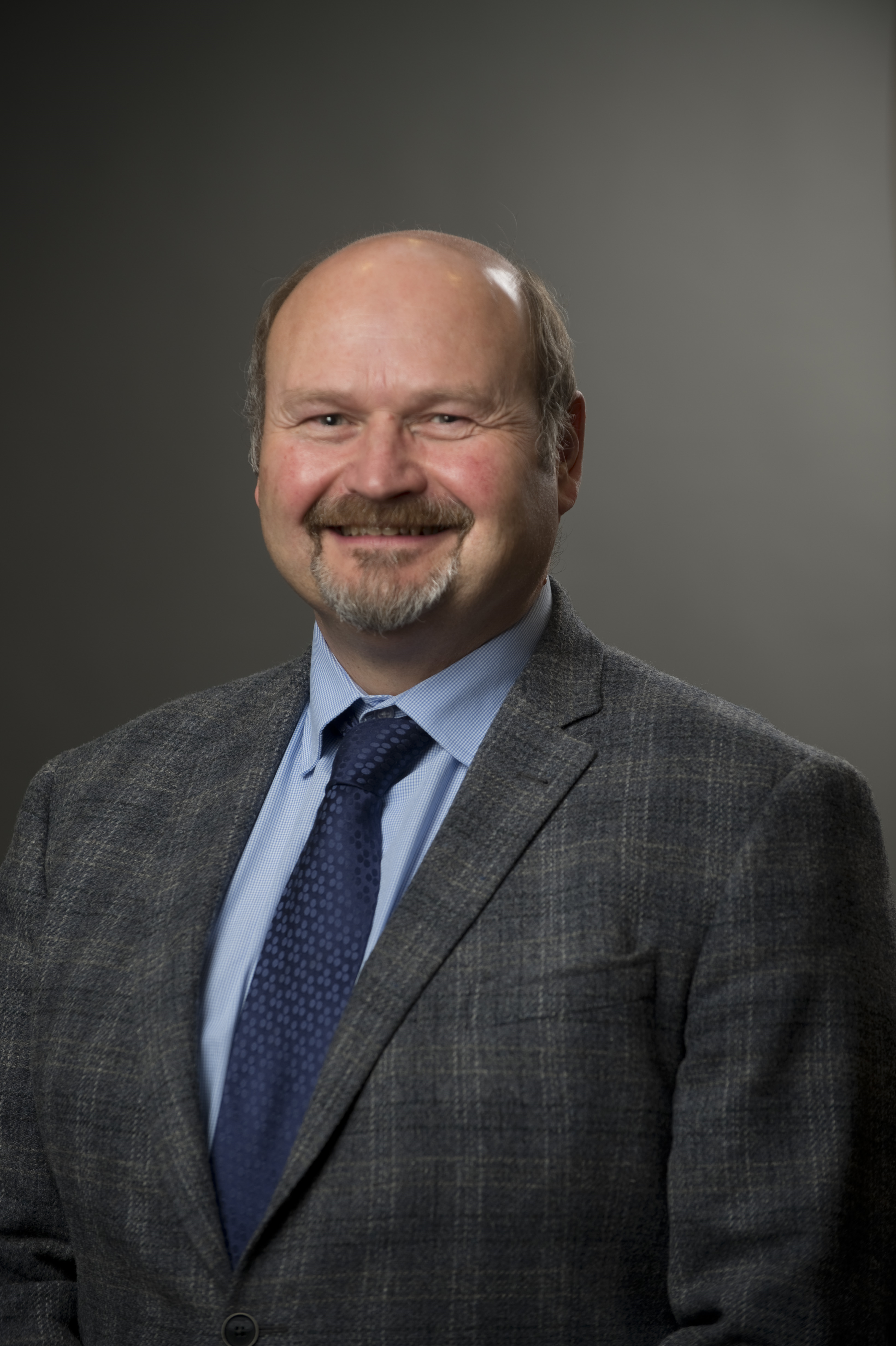 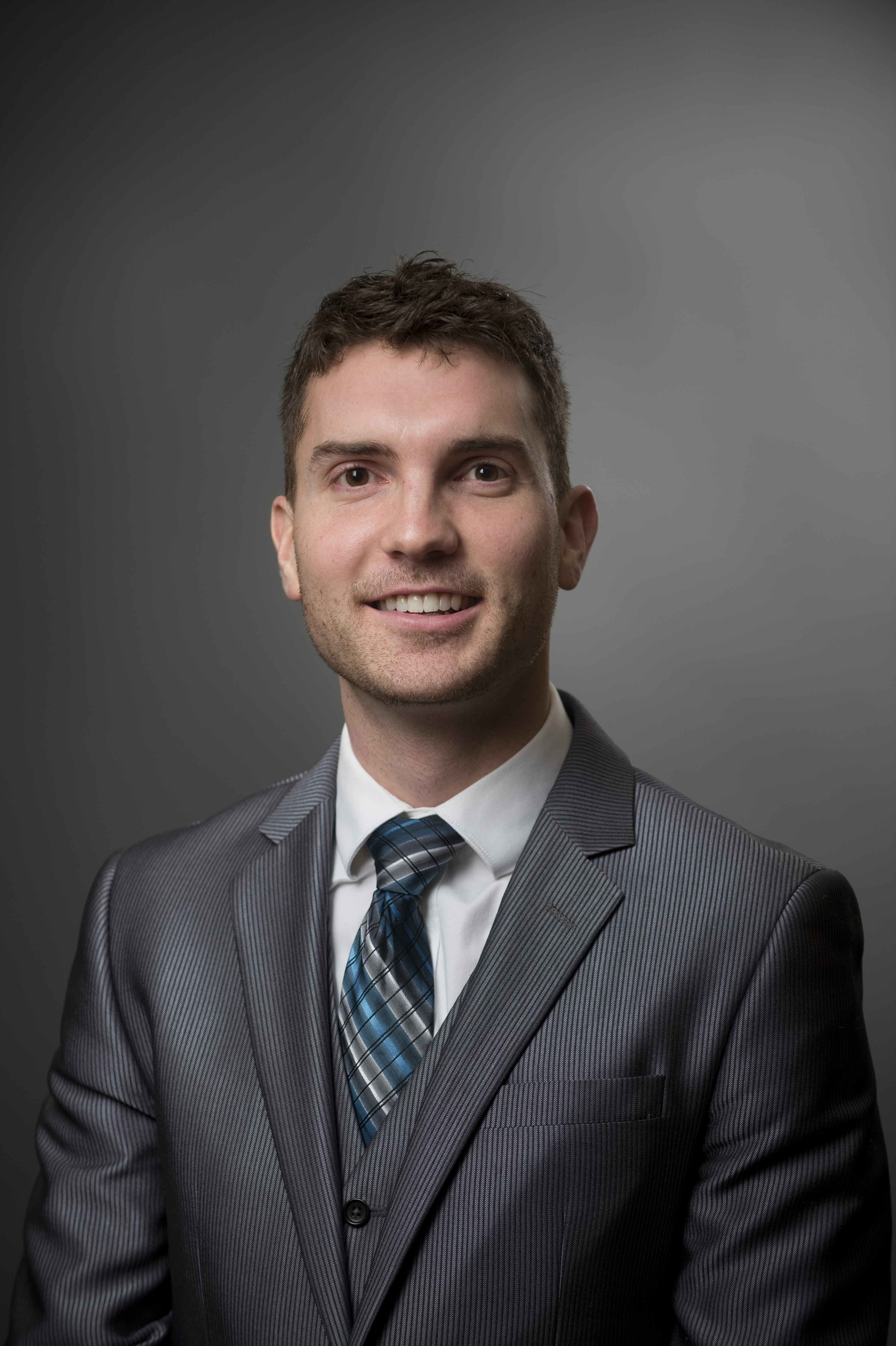 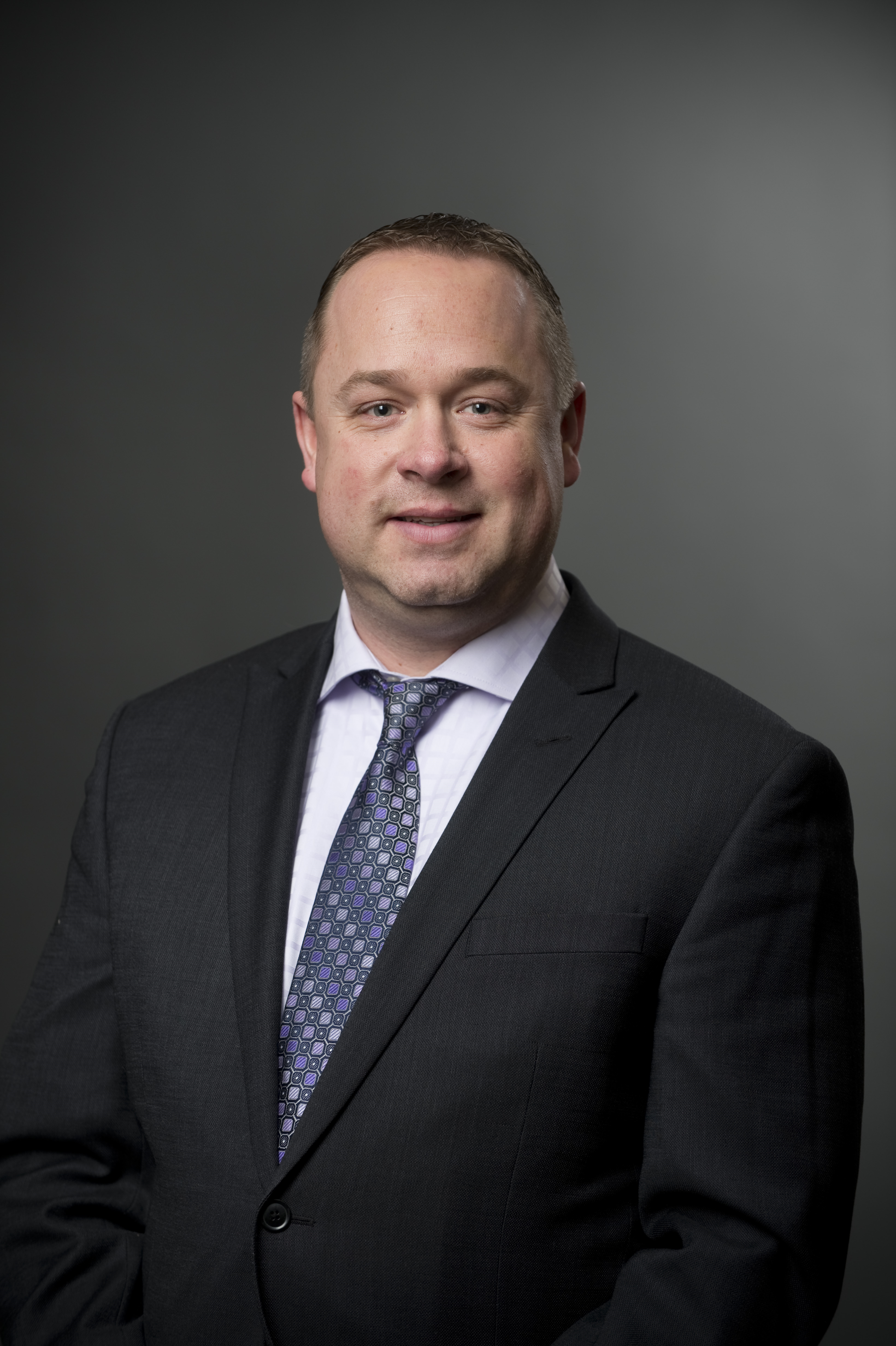 Dave Dextraze C.E.T.Manager of Client Relationsdave@aamdc.com587-986-4189
Jerad UytterhagenManager of Client Relationsjerad@aamdc.com587-747-0505
Ryan Yavis
Manager of Client Relationsryan@aamdc.com780-720-5145
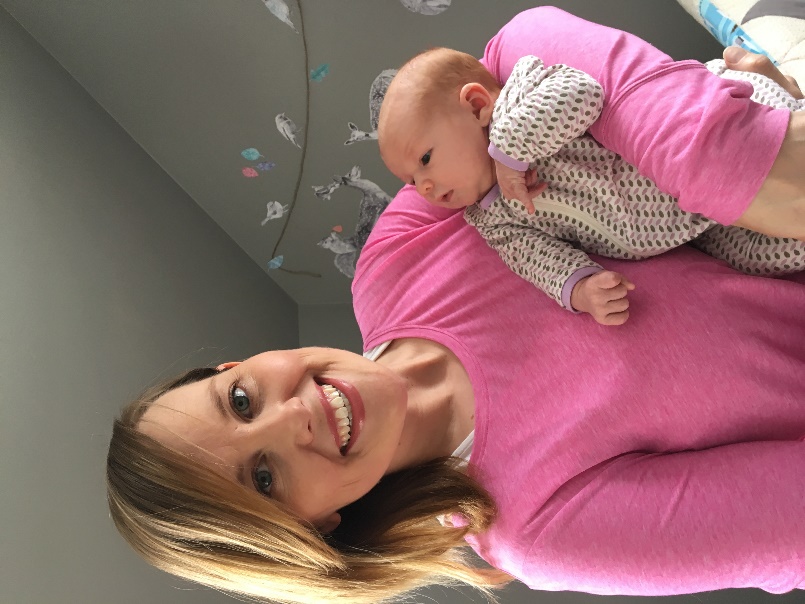 Carolyn CaldwellManager of Client Relations & Trade(On Leave)